Early Childhood Inclusion:
Module 4
Importance of Collaboration
Early Childhood Inclusion
Introduction to Early Childhood Inclusion
The Early Childhood Environment 
Specialized Instruction
Importance of Collaboration 
The Future of Inclusion
[Speaker Notes: Let’s not turn to discussing the Importance of Collaboration within Early Childhood Inclusion.]
Importance of Collaboration Topics
Collaborative Teaming 
Families as Full Team Members 
Importance of Ongoing Collaboration
[Speaker Notes: We will be discussing collaborative teaming, including families as full team members, and the importance of ongoing and intentional collaboration.]
ECSE Collaboration
Early childhood special educators collaborate with a variety of professionals, as well as parents and guardians, to ensure that the instruction provided to each child is effectively designed and implemented and leads to progress toward goals and outcomes. 
“Collaboration allows for varied expertise and perspectives about a student to be shared among those responsible for the student’s learning and well-being. 
This collective expertise provides collaborators with a more comprehensive understanding of each student’s needs, which can be used to more effectively plan and implement instruction and services.”
#17129 CEC High-Leverage Practices (highleveragepractices.org)
[Speaker Notes: With whom are ECSE teachers collaborating, and why is it important?]
Planned and Ongoing Collaboration
Collaboration between special education and related service providers, general education professionals, and families is critical when providing services to young children with disabilities. 
Collaboration must be: 
Planned, intentional and ongoing
Respectful and supportive, building knowledge and expertise
Culturally and linguistically responsive and affirming 
Flexible and affording families an opportunity to participate in a variety of ways and times
Inclusive of community partners, as applicable
High-quality collaboration is essential to positive child and family outcomes and the achievement of goals.
[Speaker Notes: Often, collaboration is considered extra and implemented when time allows.  If early childhood inclusion is to be successful, however, collaboration needs to be viewed as a critical component and prioritized.]
Skills for Effective Collaboration
Preparedness
Active Listening
Summarizing
Questioning
Delivering
Integrating
Empathizing


Collaboration: Partnering With Colleagues, Families, and Caregivers to Promote Student Success - NCLD
[Speaker Notes: The National Center for Learning Disabilities views collaboration as particularly important to sustain inclusive settings.  Click on the link to learn more about how partners can collaborate around student success.]
Purpose in Collaborative Teaming
Collaborative teaming meets several purposes, such as:
Gathering and sharing information regarding the child’s needs and interests
Discussing potential goals and outcomes
Discussing evidence-based practices that support development
Determining instructional practices 
Determining when and how to embed instructional supports within everyday routines and activities  
Reviewing data across settings and determining necessary modifications to instructional supports
Developing IFSPs, IEPs, and transition plans
Collaboration Among Professionals
“While early childhood educators have the willingness to support young children with disabilities, they and their programs may not have the knowledge, past experiences, or sufficient means to individualize instruction (Yu 2019)… Having access to consultation and other resources helps educators view inclusion more positively, and it also creates positive experiences for the child (Knoche et al. 2006; Huang & Diamond 2009; Muccio et al. 2014). Opportunities for collaboration among professionals within the field are as necessary as the collaboration between those professionals and the family.”

When in Doubt, Reach Out: Teaming Strategies for Inclusive Early Childhood Settings | NAEYC
[Speaker Notes: Young Children is an NAEYC peer-reviewed journal that combines research and practice, 

Click on the link to read a Young Children article about how EI Team members collaborate to support a toddler in an inclusive early childhood program.]
Early Childhood Teachers are Experts Too!
The general EC teacher is responsible for:

Creating a high-quality EC environment, learning activities, and routines
Ensuring the curriculum is comprehensive and covers the Early Learning Standards
Differentiating instruction to meet the needs of all children
Assessing all children on their progress towards the Early Learning Standards
Ensuring that all children experience full membership in the classroom
Utilizing positive strategies to promote social-emotional development
Collaborating with the ECSE teachers and therapists 
Embedding the instructional practices into everyday activities and routines
[Speaker Notes: It is critical to understand that the special educator is not the only expert collaborating in the child’s best interest.  The general EC teacher has a lot to share about the high-quality early childhood environment, the skills required to fully participate in activities, and the best times to embed instructional practices.  The special educators should go into the relationship knowing that they, too, have a lot to learn.]
Families as Full Team Members
Families provide essential information about their child and family context, are their child’s best advocates across time, and are indispensable members of the team.  

Collaboration must be frequent and ongoing, reciprocal, authentic, culturally and linguistically responsive, reflective of each child’s positive contributions to the classroom, and responsive to family preferences.
[Speaker Notes: Including families as full team members is essential to EC Inclusion efforts and increasing the parent’s capacity to support their child’s learning and to advocate for their child in years to come.]
Families as Full Team Members (cont.)
Families must have multiple opportunities to contribute to their child’s learning and development and include two-way communication across the referral, evaluation, program planning, and intervention processes.

To ensure positive outcomes for young children with disabilities, it is essential to build and sustain trusting and responsive relationships with families and to foster family competence and capacity to advocate and make informed decisions to support their child’s development and learning.
[Speaker Notes: Click on the link below to learn more about including families as full team members. 

Helping Families Be Full Team Members (ectacenter.org)]
Ongoing Collaboration & Instructional Practices
Collaboration provides the opportunity for educators and families to discuss and determine:

Target skills
Instructional practices
Activities to embed instructional practices
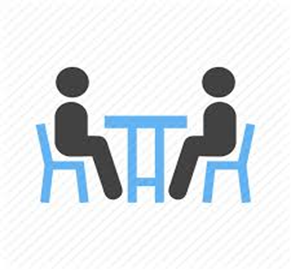 [Speaker Notes: Now let’s discuss collaborating around each child’s ongoing learning.]
Target Skills
It is critical to collaborate with the EC teacher when it comes to identifying target skills.  

The EC teacher will be able to inform the ECSE teacher of the specific skills the child needs to develop to participate successfully in classroom activities, routines, and transitions and what all children are expected to know and be able to do based on the early learning standards.

Additionally, the EC teacher and parent will be able to assist the ECSE teacher in prioritizing goals that will require intentional and planful instruction and those that the child may be able to learn through maturation, peer interaction, and the learning environment.
[Speaker Notes: The identification and prioritization of target skills will be easy for the general early childhood teacher and the parent as they spend significant time with the child in these natural and inclusive environments.]
Instructional Practices
Allowing time for educators and families to collaborate ensures that there is an ongoing opportunity for the ECSE teachers to share evidence-based and specialized instructional practices that will support each child’s development.   

Teams must be cautious not to think about the collaboration as an optional activity but as a critical time for the ECSE teacher to engage in ongoing coaching to support the EC teacher in implementing practices with fidelity.
[Speaker Notes: Frequently, systems are not set up to allow special and general educators time to collaborate and they only talk between activities or only when a situation becomes dire. We know today about the importance of scheduling time for collaborating around instructional practices.]
Embedding Instructional Practices
Educators and families collaborate on the activities and routines that best lend themselves to learning the target skill and provide an opportunity to embed the instructional practices. 
The collaboration ensures that the child receives the necessary instruction and support at the times of the day that are most challenging and the times the child is most motivated to learn.
[Speaker Notes: Research tells us that children learn best when their learning is distributed throughout their everyday activities as opposed to a point in time.  Collaborating ensures that all adults in the child’s life can embed the necessary instruction.

Dinnebeil, L., & McInerney, W. (2011). A Guide to Itinerant Early Childhood Special Education Services. Paul H. Brookes Publishing Co.]
Instructional Practices & Ongoing Collaboration
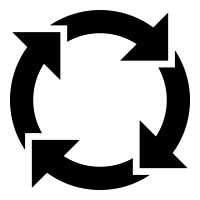 Once instructional practices and the activities in which to embed the practices are identified, ongoing collaboration continues with a focus on implementation fidelity and monitoring progress.  

The cycle begins again with any necessary modifications to the instructional practices.
[Speaker Notes: Ongoing collaboration must continue to ensure that the instructional practices are effective and efficient and that necessary modifications are taking place.]
Implementation Fidelity
As the effectiveness of the instructional practices depends on consistent adherence to the implementation steps, ECSE teachers must collaborate with the EC teacher and families about the appropriate sequence of steps or components in a given strategy or practice.

Collaboration should focus on coaching educators and families as they learn the specific way the practices must be implemented.
[Speaker Notes: As noted earlier, it is critical to have time to address issues of implementation fidelity to ensure that the child is receiving the full benefit of the instructional practices embedded throughout the day.  This can only take place if the educators have a set and ongoing opportunity for discussion.]
Progress Monitoring
As the ECSE teacher is not always with the child, it is important to work with the EC teacher and parent to monitor the child’s target skill acquisition, fluency, maintenance, and generalization across activities and environments.  

Timely and ongoing collaboration allows the ECSE to modify when instructional practices are implemented, to add learning opportunities, and to change instructional practices when shown to be ineffective.
[Speaker Notes: As the goal is for children with disabilities to not only learn the new skill with the special educator but to fully generalize it across daily activities, collaboration is a time to discuss the child’s progress across environments and to make any necessary modifications.]
Ongoing Collaboration
For children to successfully participate in the educational environments they would normally attend if not for their disability and to reach their potential, it is critical to identify and adhere to a scheduled and ongoing time when all educators, and if possible, families, can collaborate.  

This collaboration is critical to ensure that the instructional practices provided to each child are effectively designed and implemented and lead to meaningful progress toward goals and outcomes.
[Speaker Notes: Spend some time discussing how the practice of ongoing and scheduled collaboration can be included in the existing school structures.]
Disclaimer
This is a product of the Early Childhood Personnel Center (ECPC) awarded to the University of Connecticut Center for Excellence in Developmental Disabilities and was made possible by Cooperative Agreement #H325B170008 which is funded by the U.S. Department of Education, Office of Special Education Programs. However, the content does not necessarily represent the policy of the Department of Education, and you should not assume endorsement by the Federal Government. University of Connecticut Center for Excellence in Developmental Disabilities Education, Research and Service© 2022. All rights reserved. 
263 Farmington Avenue, Farmington, CT 06030-6222 • 860.679.1500 • infoucedd@uchc.edu